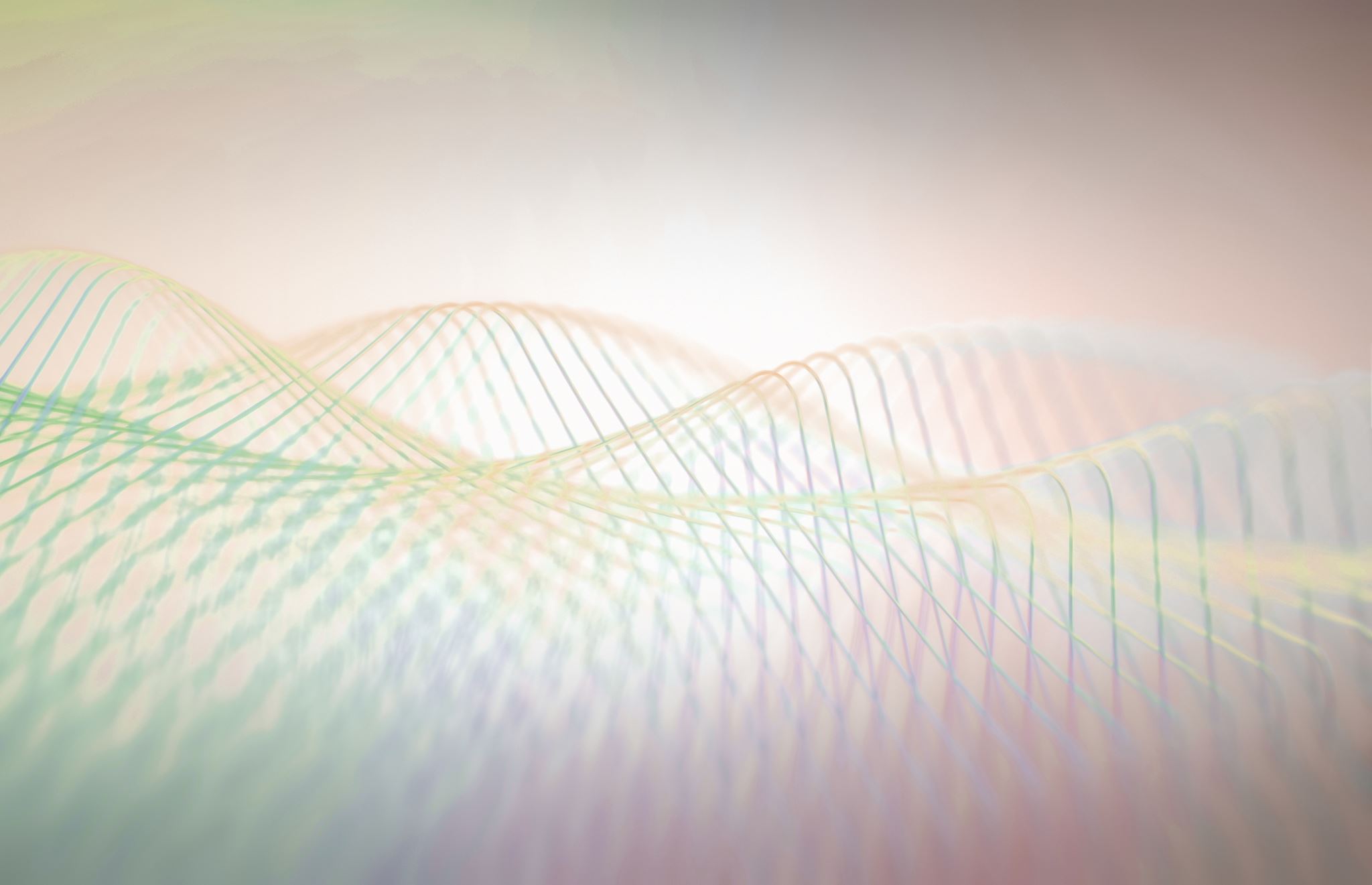 DEVAMSIZLIĞI ÖNLEMEVELİ BİLGİLENDİRME BROŞÜRÜ
ŞUHUT ŞEHİT İBRAHİM IMIŞ MESLEKİ VE TEKNİK ANADOLU LİSESİ
REHBERLİK SERVİSİ
Neden DEVAMSIZLIĞIN üzerinde duruyoruz?
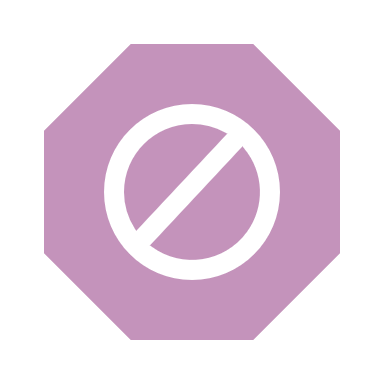 DEVAMSIZLIK, öğrencinin velisinin bilgisi dışında yada izinsiz, sevksiz ve raporsuz okula gelmemesi durumudur.
Okula devamsızlık önemli bir sorundur.
Devamsızlık yanında başarısızlığı getiriyor.
Devamsızlık yapan öğrenci devamsızlık yaptığı zamanlarda riskli ortamlarda olabilir. 
Devamsızlık başarısızlığı, başarısızlık okul terkini yanında getiriyor.
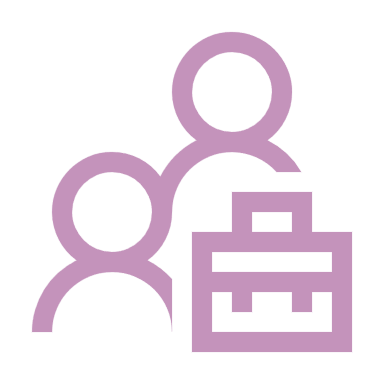 DEVAMSIZLIKLA İLGİLİ AİLELERİN GÖREVLERİ
Her öğrenci velisi çocuğunun mecburi ilkokul , ortaokul , lise kurumuna muntazaman devamını sağlamakla yükümlüdür.
DEVAMSIZLIK NEDENLERİ ?
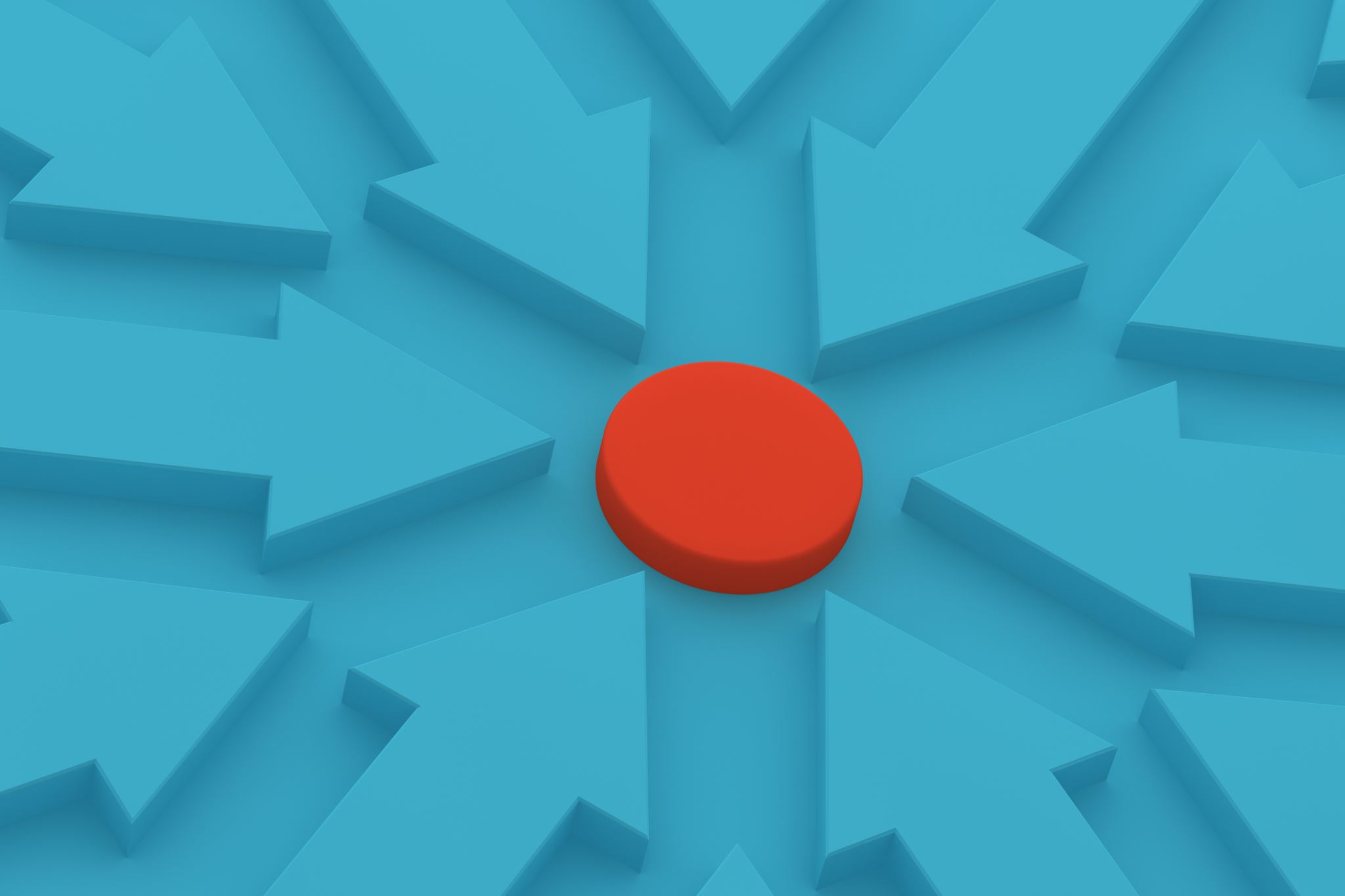 RİSKLER NELER ?
NE YAPABİLİRİZ?
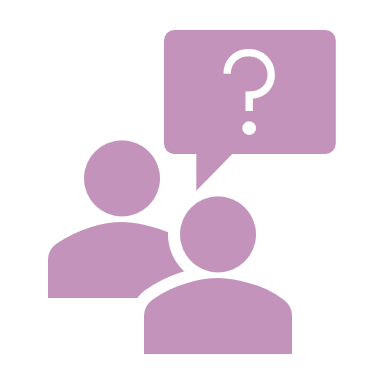 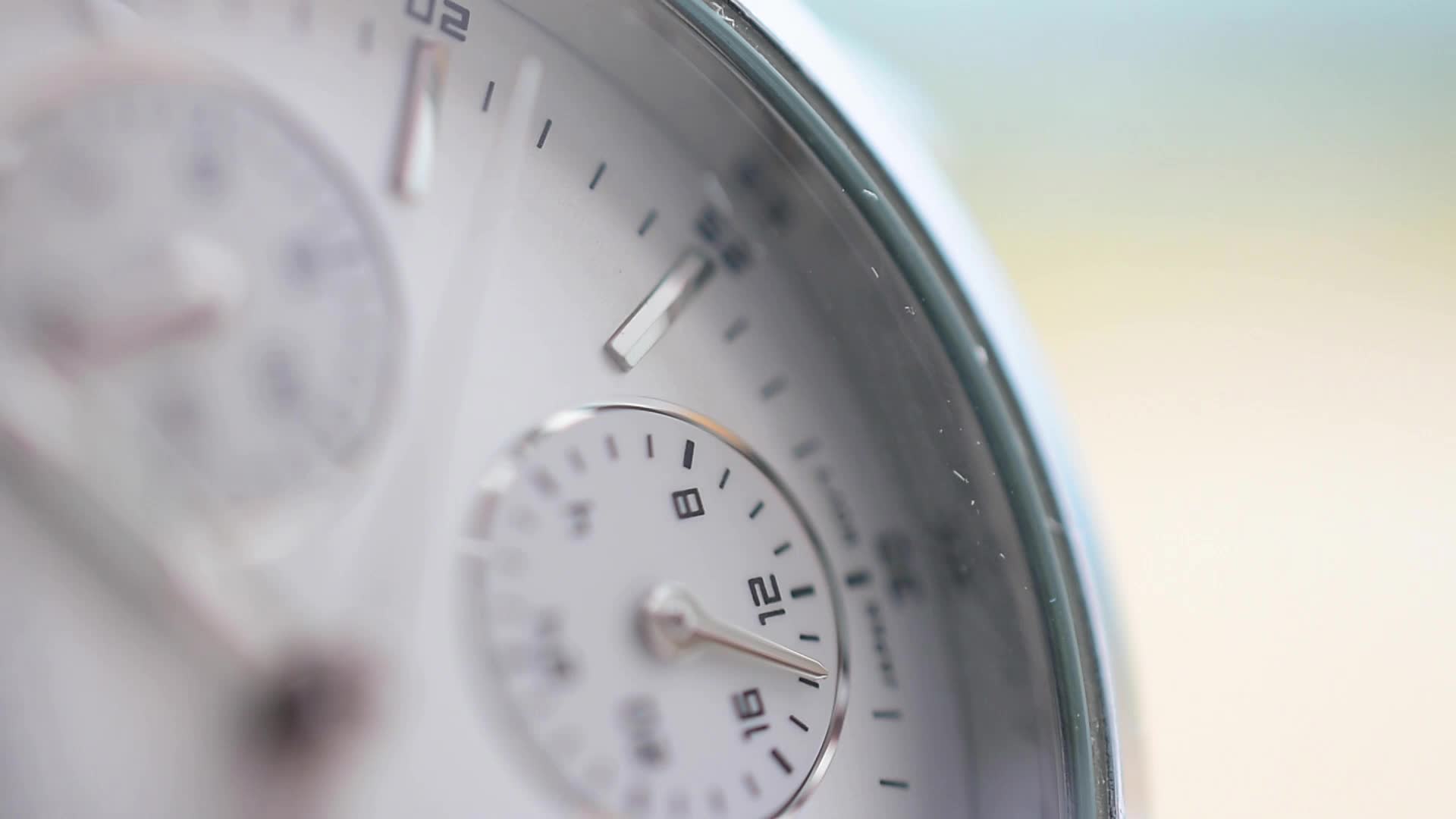 ÇOCUKLARINIZI İZLEYİN
Boş vakitlerini
Akademik başarı/başarısızlığını
DEVAM DEVAMSIZLIĞINI
Arkadaşları
Gittiği yerleri
Ani değişiklikleri
Problem çözme yollarını
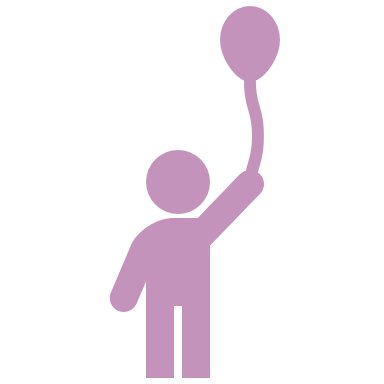 UNUTMAYIN
Bir çocuk bir gün devamsızlık yapar dersten geri kalır.
Bir ay devamsızlık yapar arkadaşlarından geri kalır.
Bir dönem devamsızlık yapar hayattan geri kalır.

ÇOCUĞUMUZUN HAYATI KAÇIRMAMASI İÇİN OKULUMUZLA İŞBİRLİĞİNE EVET DİYELİM.